Dutch research on drought in relation to European drought policy
Remco van Ek – remco.vanek@deltares.nl
Drought and low flows, including groundwater
NHV international conference, Maastricht
October 24th 2014
Overview
European Drought Policy

Dutch research on water scarcity and droughts

International projects

Conclusion
27-Oct-14
1. European Drought Policy
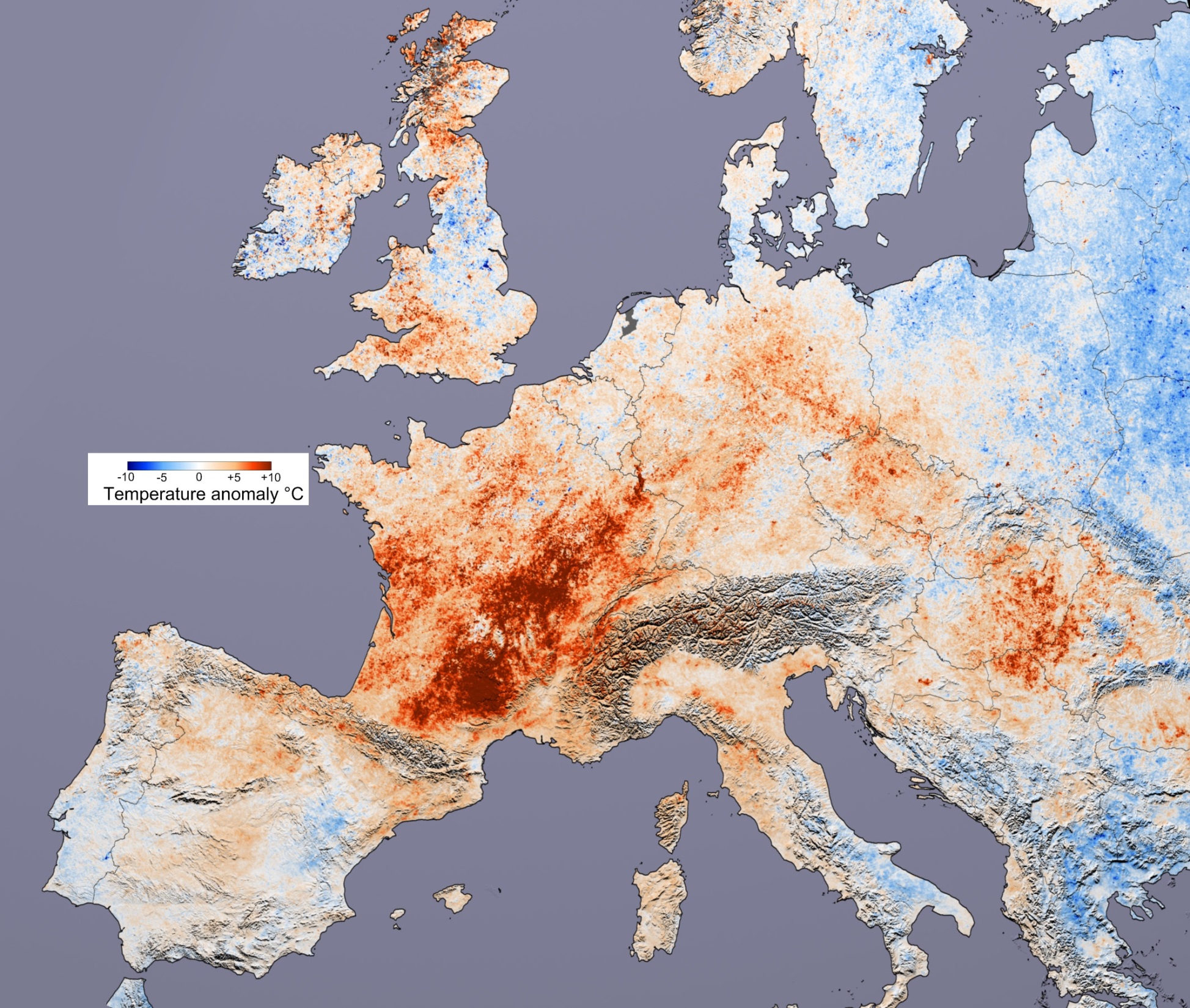 2003 
Heat wave
27-Oct-14
Image courtesy Reto Stockli and Robert Simmon, based upon data provided by the MODIS Land Science Team
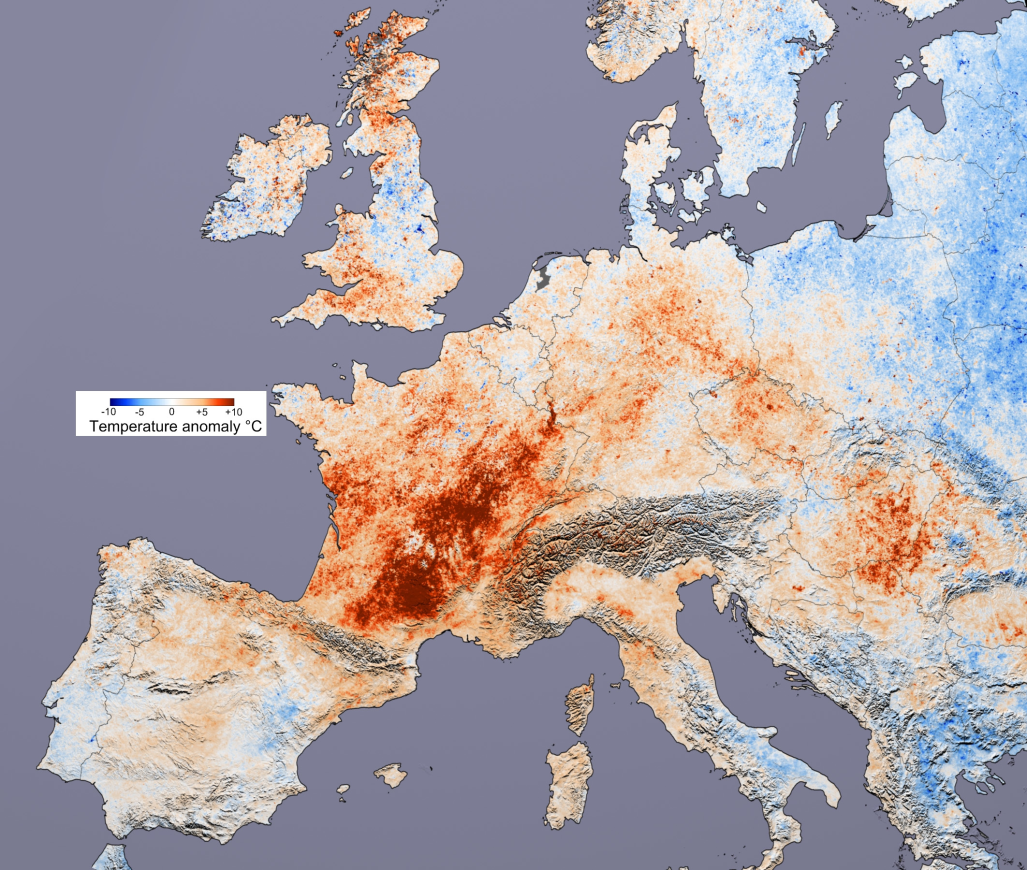 1. European Drought Policy
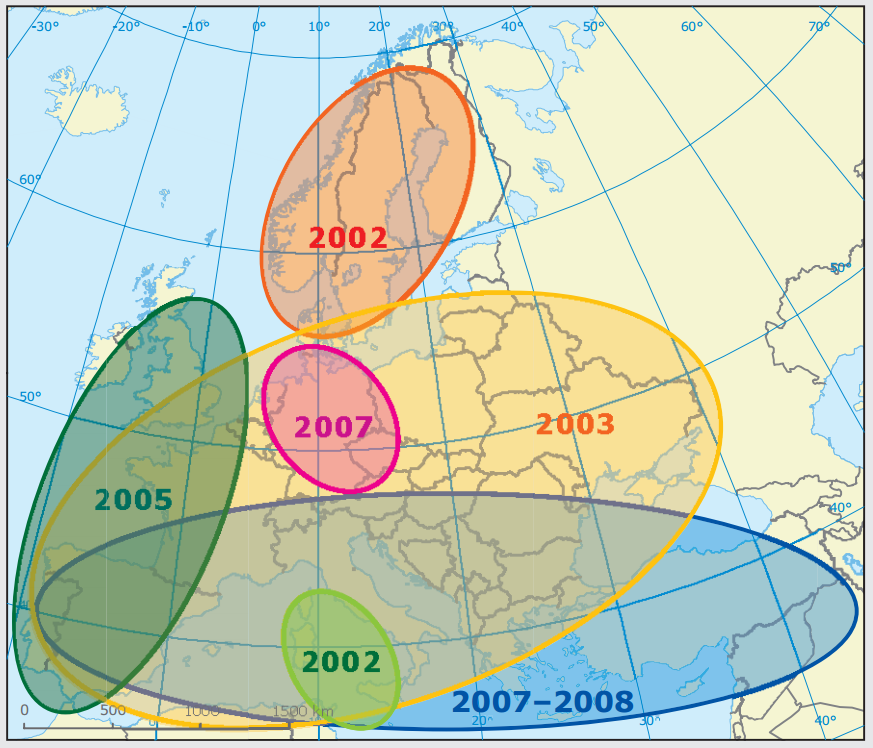 Main drought events 
in Europe 2000-2009

Large areas of EU

Growing concern

Costs: 100 billion euro
in 1976-2006

2003 
100 mln affected, 
Costs 8.7 bln euro
Adapted from Tallaksen, 2007
27-Oct-14
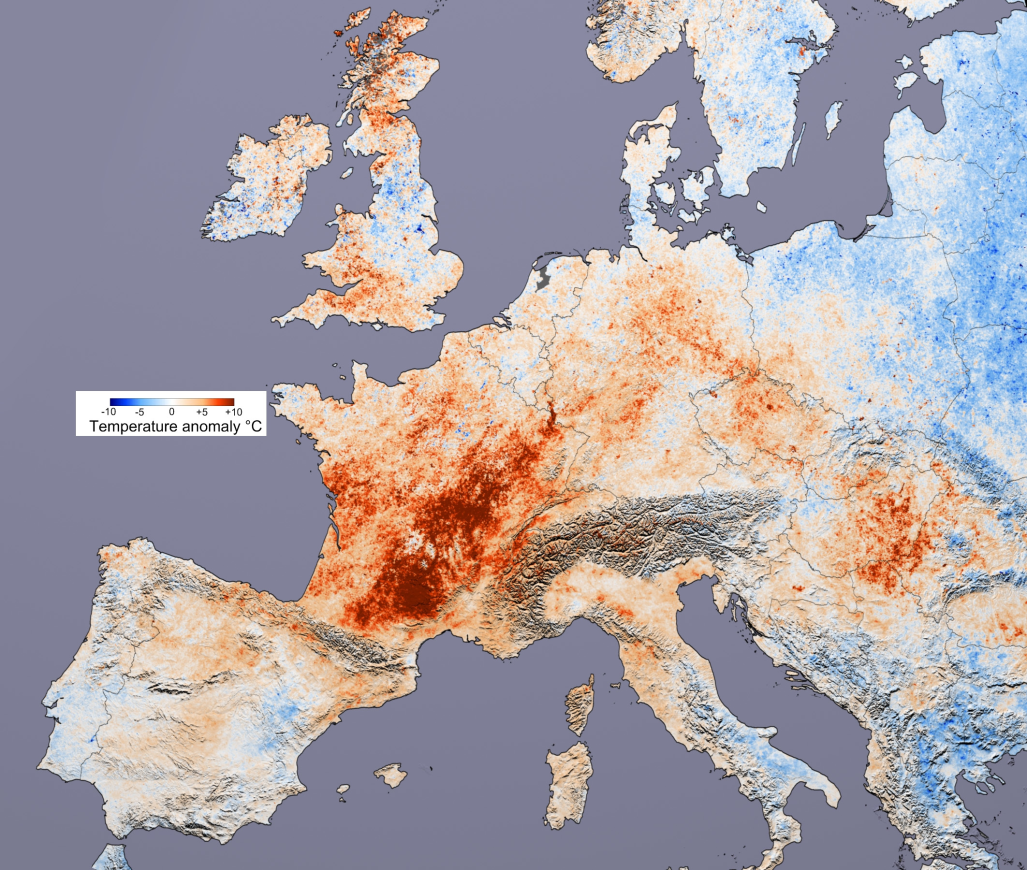 1. European Drought Policy
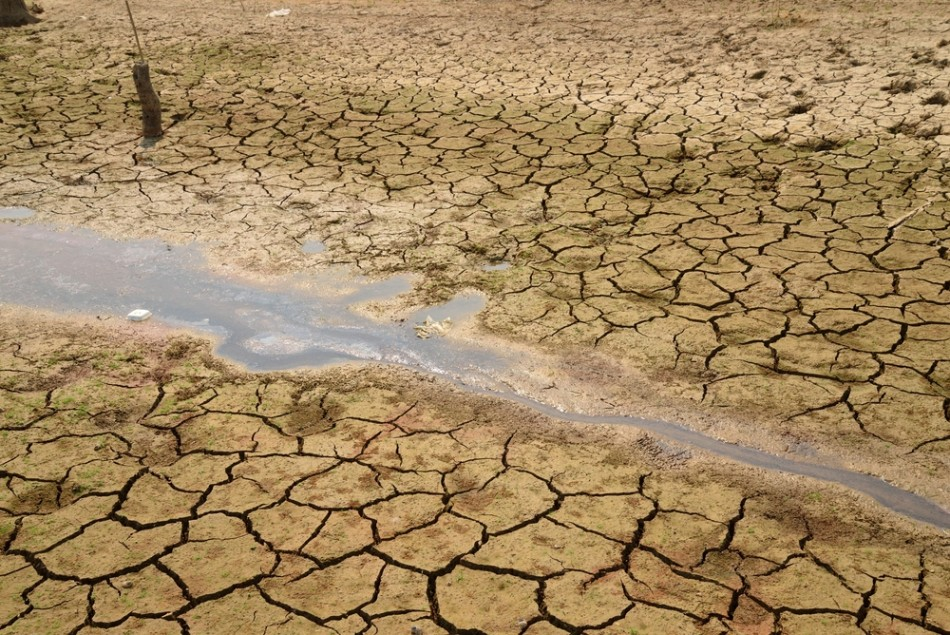 27-Oct-14
1. European Drought Policy
Communication EU commission (COM/2007/0414 final)
towards a water-efficient and water-saving economy

General objectives
Address the increasing impacts of water scarcity and droughts 
Ensure the long-term protection of available water resources 
Ensure sustainable water availability and promote sustainable water uses 

Specific objectives: 
Enhance preparedness for increasing droughts 
Mitigate all impacts of water scarcity and droughts on the environment, economy and society 
Create conditions for sustainable economic and social development across Europe in a context of climate change and increasing water scarcity and droughts
27-Oct-14
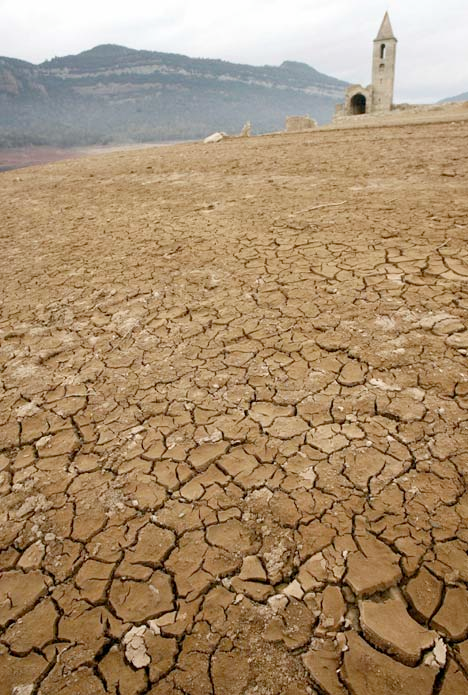 1. European Drought Policy
Communication 2007 (COM/2007/0414 final)
Water hierarchy: First increase water efficiency, 
before increasing water supply infrastructure
7 policy instruments / options
Putting the right price tag on water
Improving drought risk management 
Fostering water efficient technologies and practices
Fostering the emergence of a water-saving culture
Allocating water & water-related funding efficiently
Considering additional water supply infrastructures
Improve knowledge and data collection
Barcelona drought 2008
Ancient church emerges from flooded valley for first time in 50 years during
27-Oct-14
1. European Drought Policy
Common Implementation Strategy (CIS) 
2006-2012 Water Scarcity and Droughts Expert Network
Knowledge exchange, EEA technical assistance
Linkage with WFD: Agriculture, Groundwater, DMP
2007-2009 indicators  WS&D knowledge system (EDO)
2012
2012
2008
2009
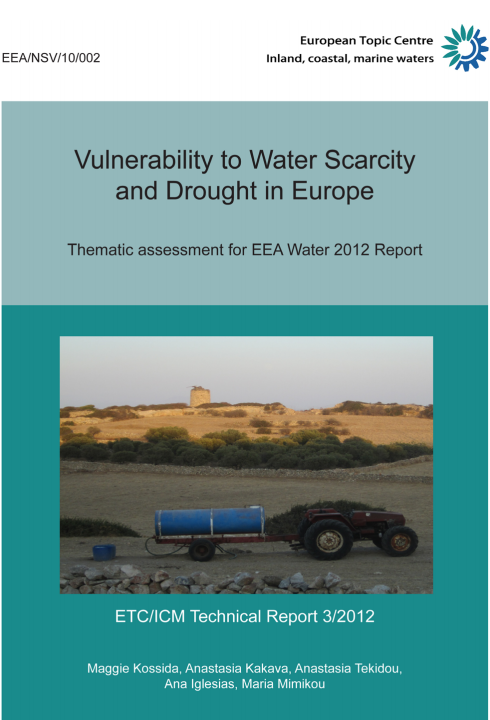 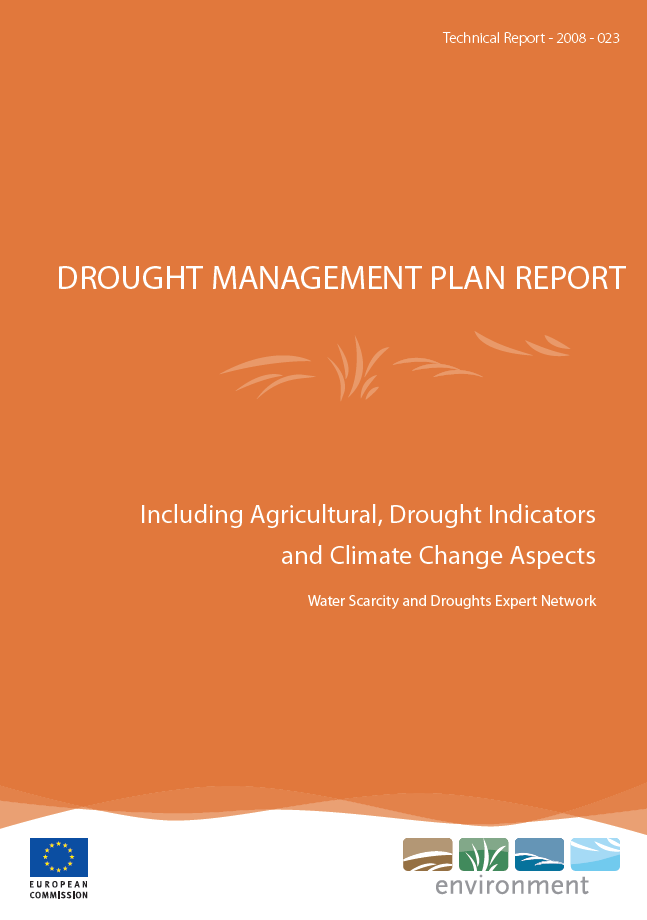 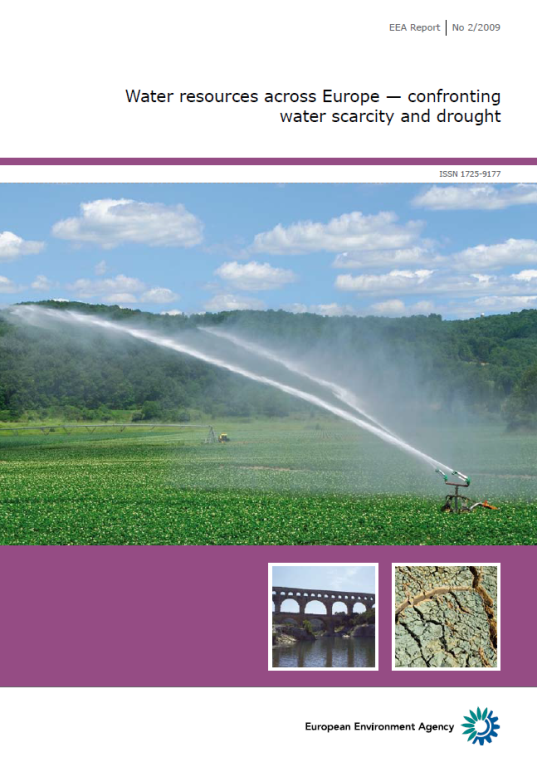 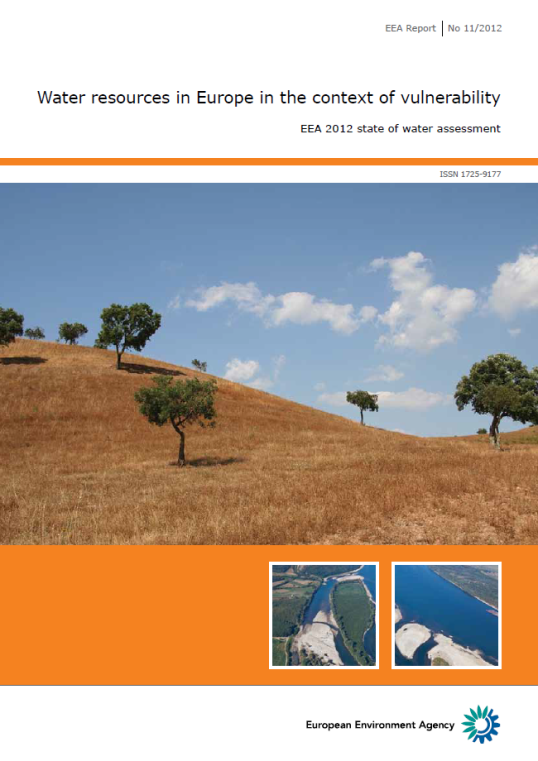 27-Oct-14
1. European Drought Policy
Blueprint 2012 – Policy review
Objectives 2007 (revert WS&D trends) not achieved 
Next WFD cycle: further integration of water quantity issues into sectoral policies
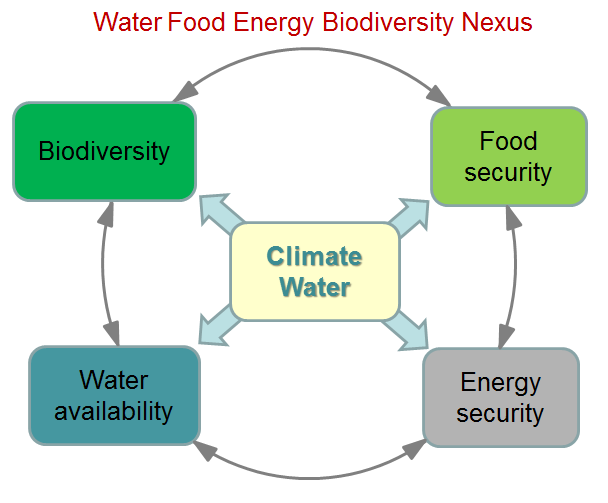 27-Oct-14
2. Dutch research on droughts
R&D on WS&D? Many organizations involved on many subjects!
 … therefore an overview, but not complete …
27-Oct-14
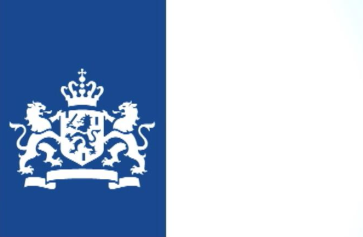 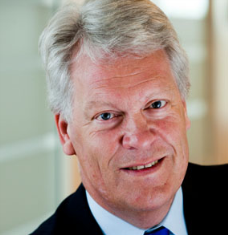 2. Dutch research on droughtsPolicy analysis, impacts
Delta programme: sub-programme freshwater
Nation wide analysis of water scarcity and droughts
Goal: Sustainable freshwater management, now and in 2050

Task: 
Develop strategies for freshwater management in the NL 
Identiy short term (2015) no-regret measures
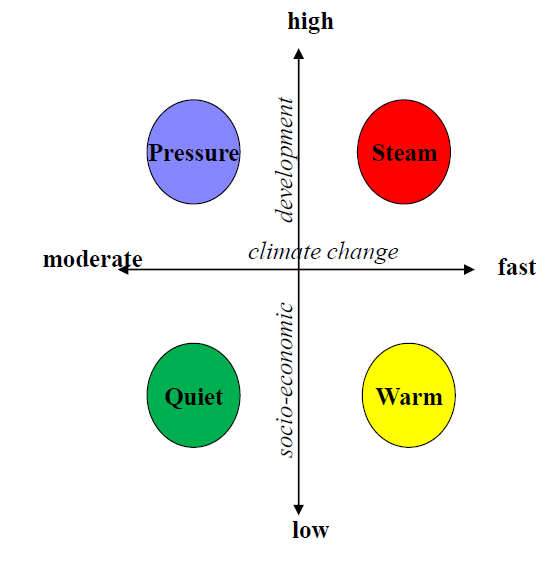 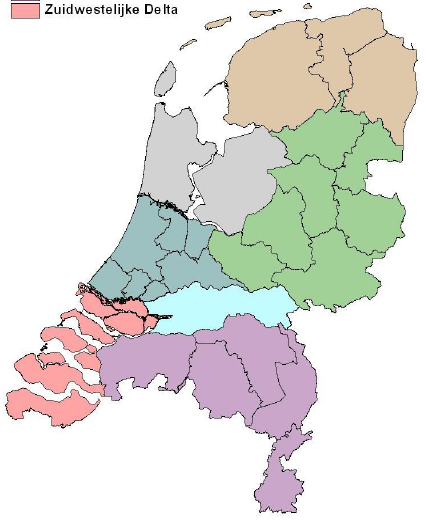 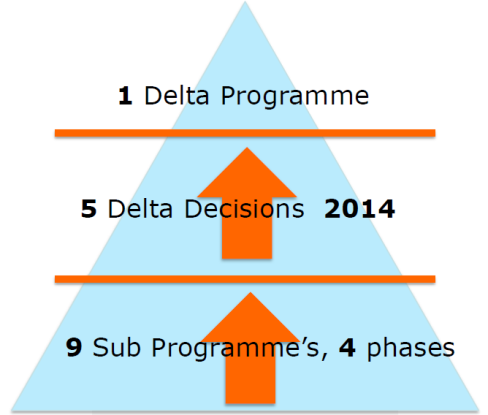 State
Provinces
Waterboards
Municipalities
Sectors
Knowledge institutes
Programme 2009-2014
Delta scenarios
Collaborative assessment
27-Oct-14
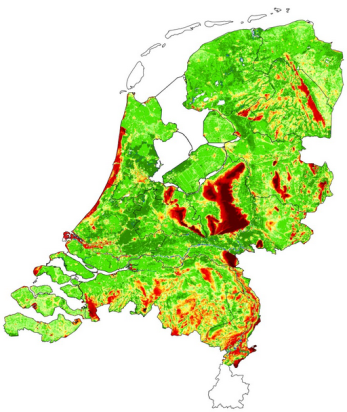 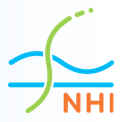 2. Dutch research on droughtsPolicy analysis, impacts
Delta programme: sub-programme freshwater
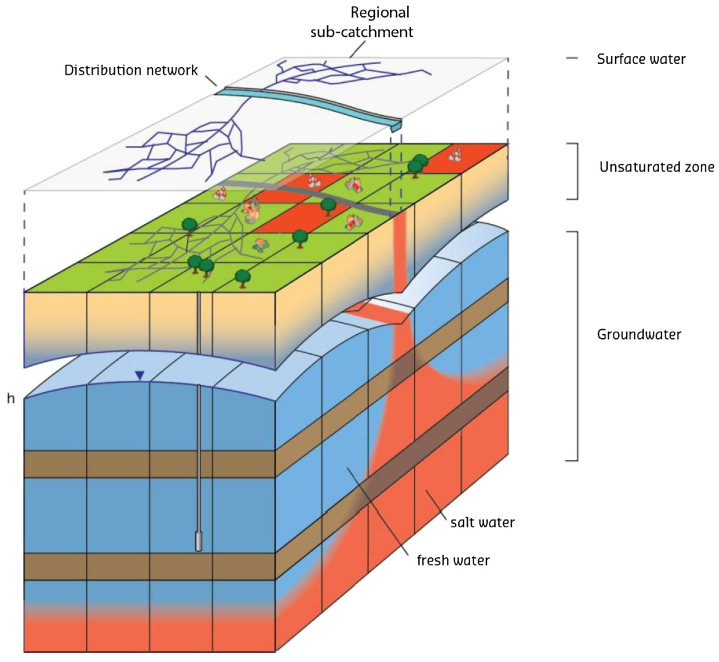 National Hydrological Instrument
Water balance of subcatchments and main surface waters
Salt in surface waters
Fluxes and heads in unsaturated and saturated groundwater
Salt concentration in saturated groundwater and salt flux to surface water
www.nhi.nu
De Lange et al., 2014
doi.org/10.1016/j.envsoft.2014.05.009
27-Oct-14
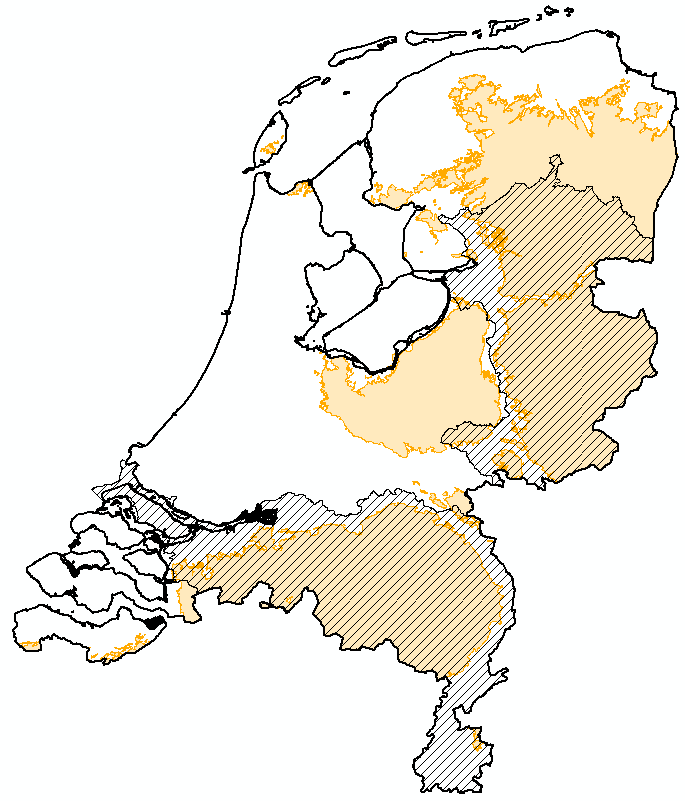 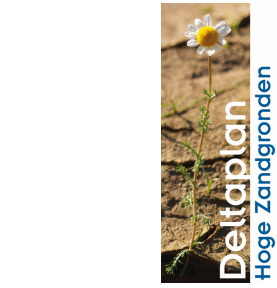 2. Dutch research on droughtsPolicy analysis, impacts
ZON
DHZ
Deltaplan High Sandy Soils (2009-2014)

Goal: climate proof, sustainable regional water system (WS&D)
Bottleneck analysis
Climate adaptation strategies
Learn from ‘Best practices’
High-precision irrigation
Improving soil water storage
Collected drainage
New water regime Limburg
Broad brook valleys 
Water retention at the source
Orientation on ‘Next practices’
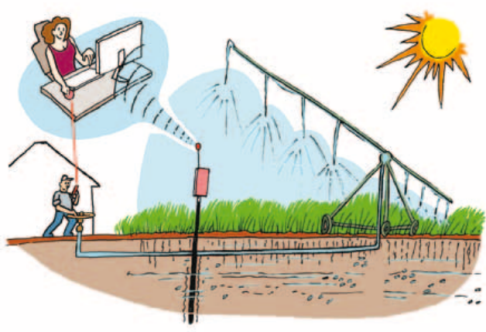 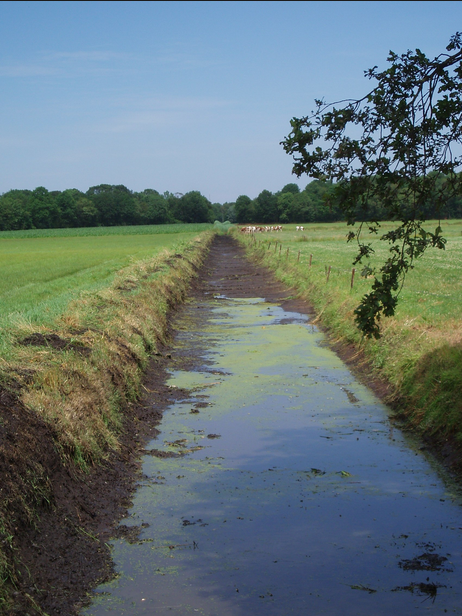 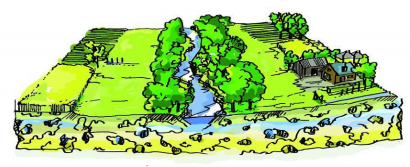 27-Oct-14
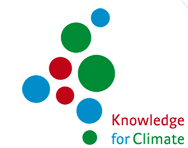 2. Dutch research on droughtsPolicy analysis, impacts
Knowledge for climate: freshwater & rural areas (2010-2014)
Salinisation in deep polders
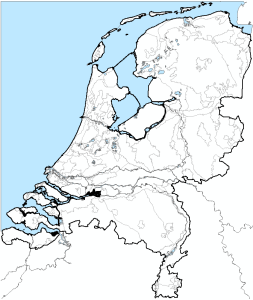 http://knowledgeforclimate.climateresearchnetherlands.nl/climateprooffreshwater
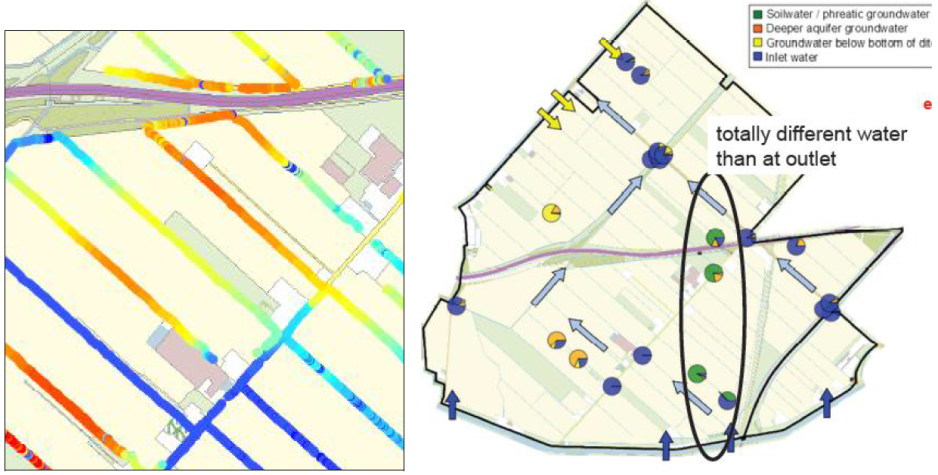 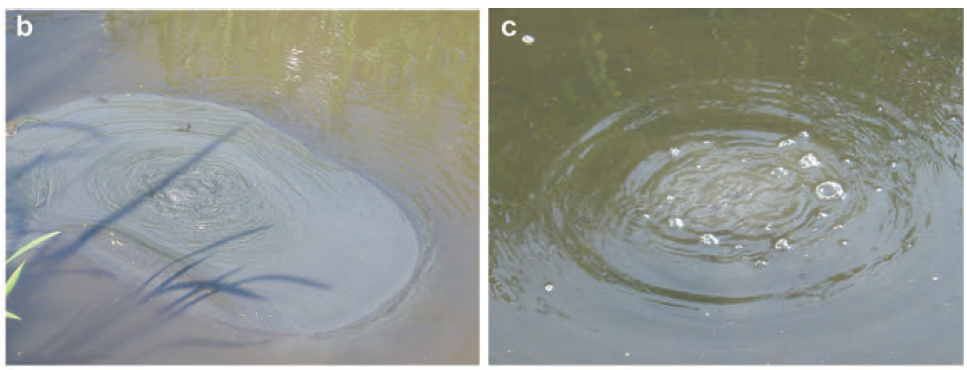 Boils
Ecohydrological impacts
http://knowledgeforclimate.climateresearchnetherlands.nl/climateadaptationforruralareas
Vegetation
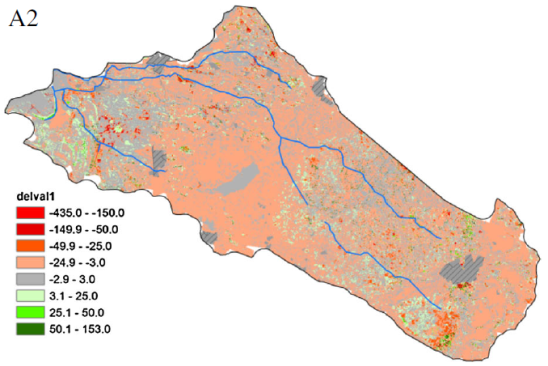 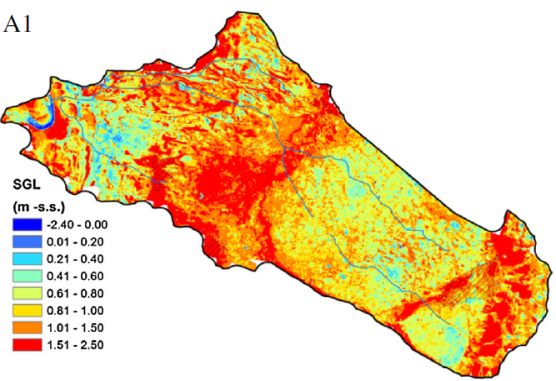 Groundwater
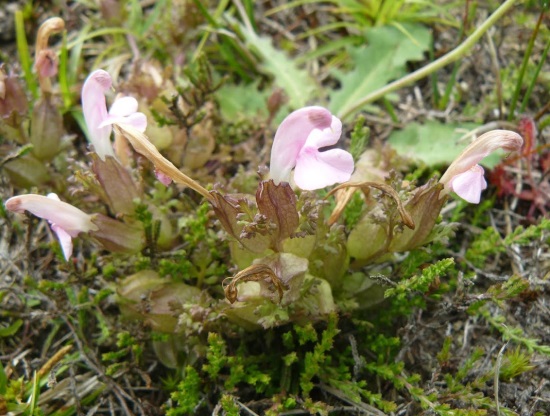 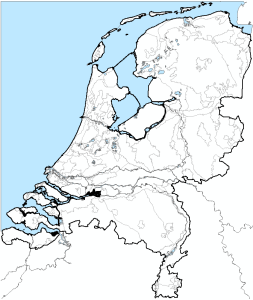 Biodiversity
Witte et al., 2014 DOI 10.1007/s10980-014-0086-z
27-Oct-14
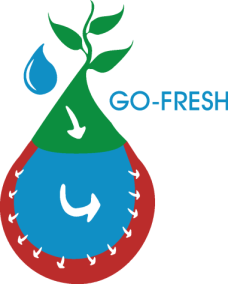 2. Dutch research on droughtsInnovative measures
Go-Fresh project – Geohydrological Opportunities FRESH water supply
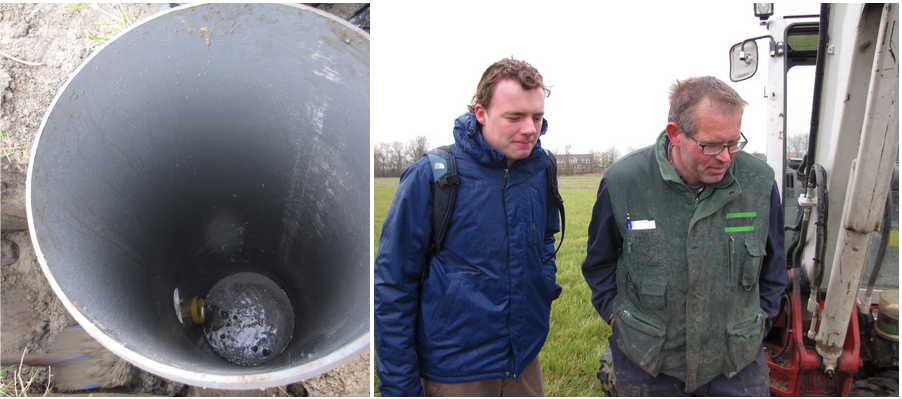 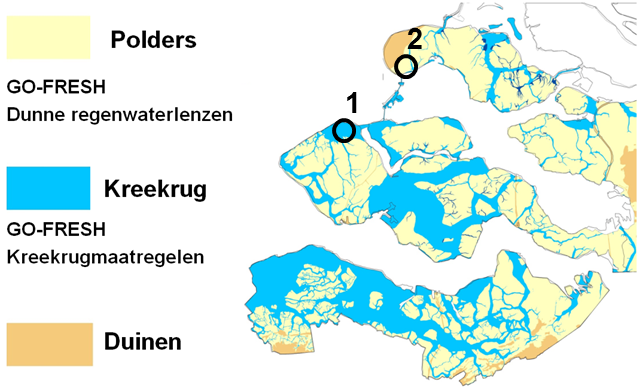 Polders
Thin rainwater lenses
Sandy ridges
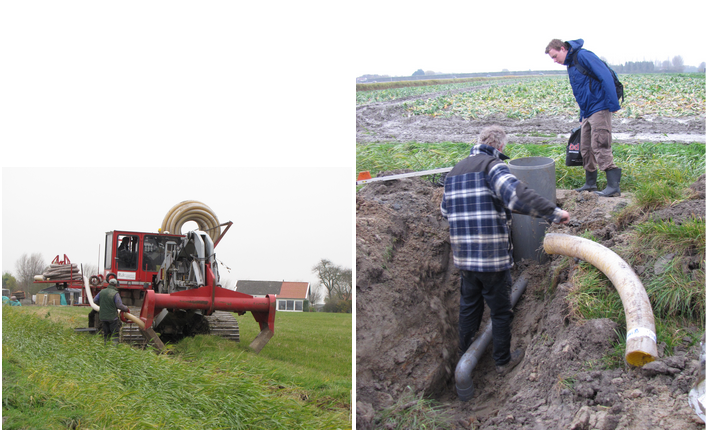 Aquifer recharge
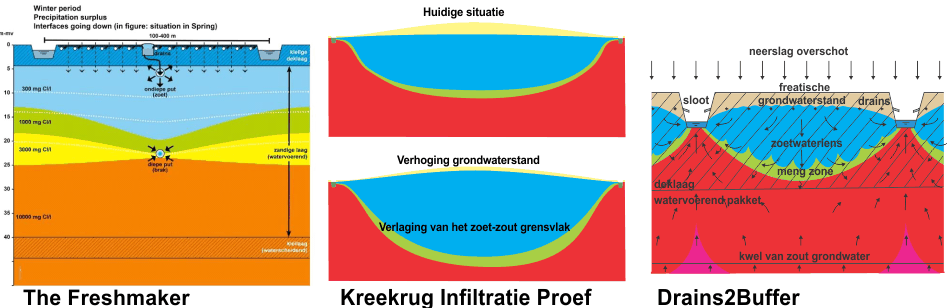 Dunes
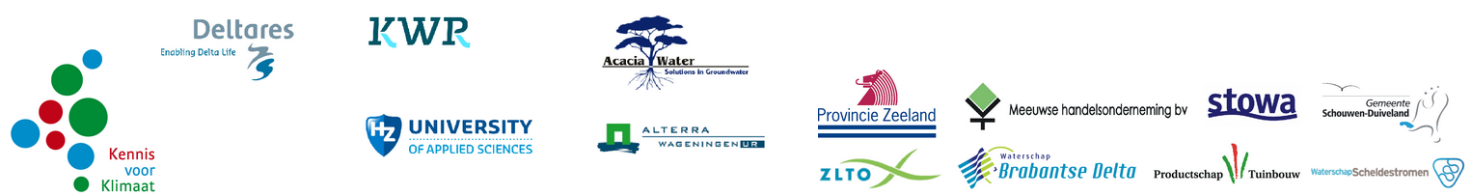 27-Oct-14
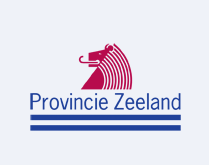 2. Dutch research on droughtsMonitoring and evaluation
FRESHEM – FREsh Salt groundwater distribution by Helicopter Electro Magnetic survey
Rapid reconnaissance of Province of Zeeland (2014 – 2016)
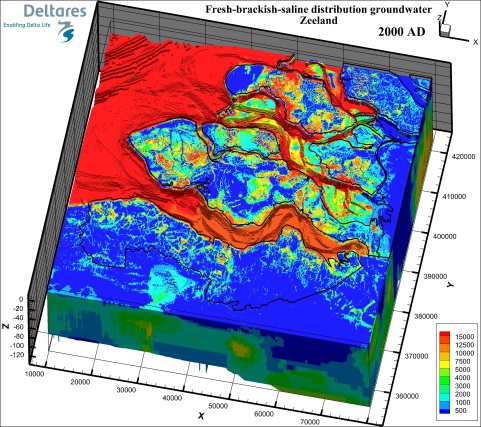 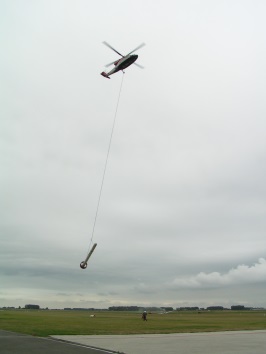 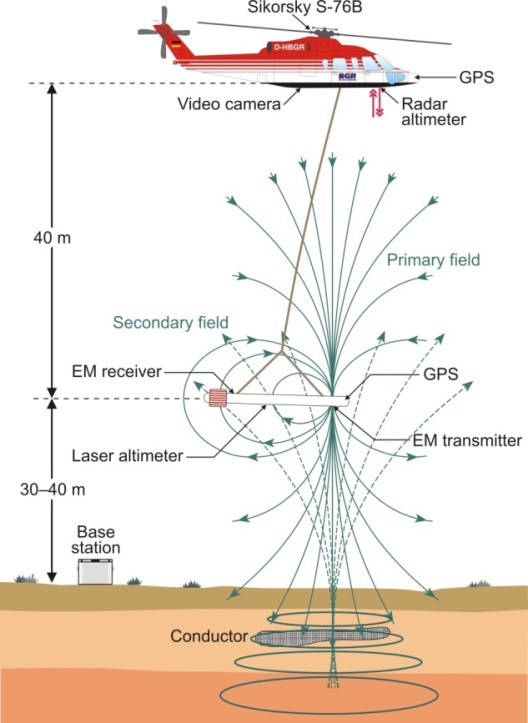 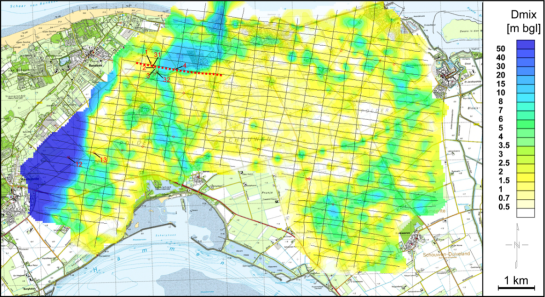 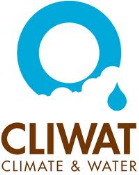 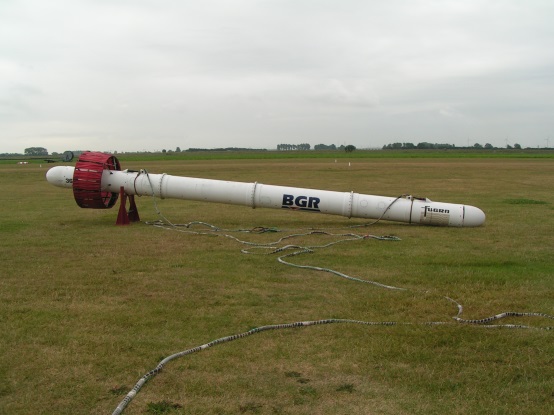 27-Oct-14
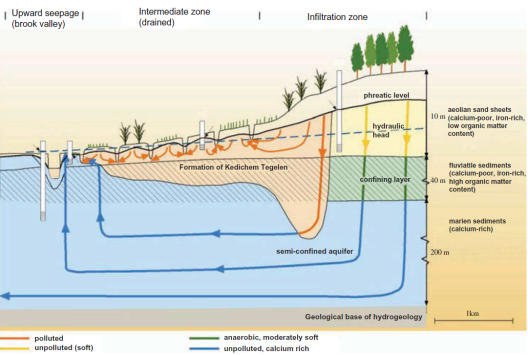 2. Dutch research on droughtsModelling, impacts
Groundwater – surface water interaction, low flows
Impact analysis on ecological flow




Lowland Groundwater Surface water Interaction model (LGSI)
Modelling of CC impacts and measures
More low flow conditions are expected 
Small streams are vulnerable
Hydrological measures can be effective
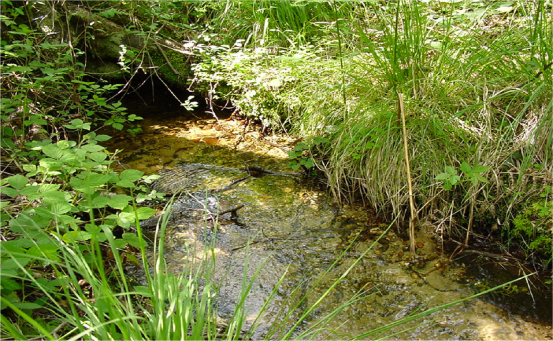 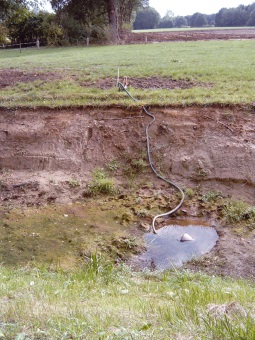 Hendriks et al., 2014   doi:10.1080/02626667.2014.892601
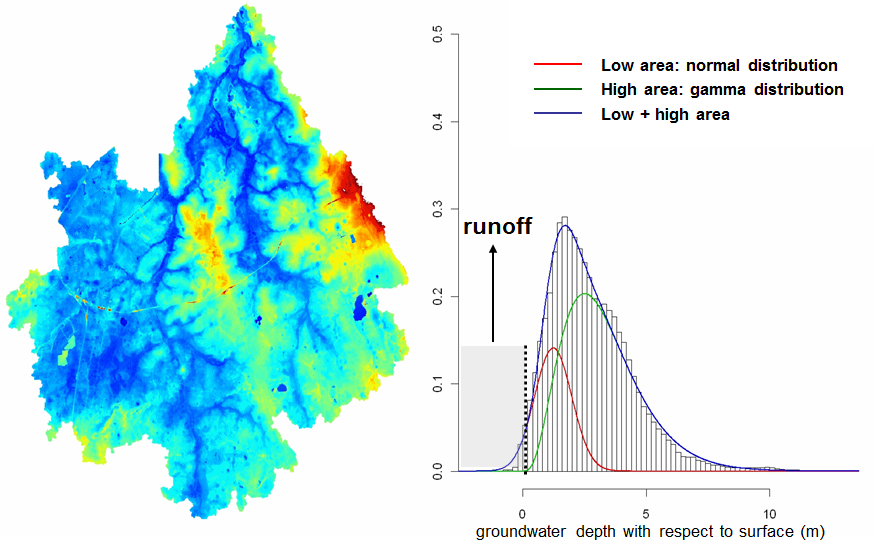 Dynamic metamodel GW depth & discharge

Geohydrological characteristics in regional
DSS for low flow predictions
Van der Velde et al., 2009 doi:10.1007/s10980-014-0086-z
Wanders et al., 2011. Deltares report 1203833
27-Oct-14
3. International drought projects
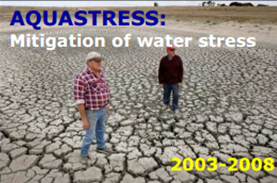 EU  projects
Plan
Policy 
development
Act
Design of 
policy
Do
Policy 
Implementation
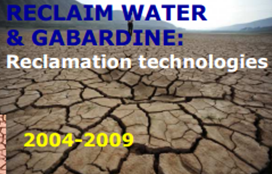 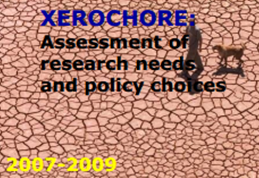 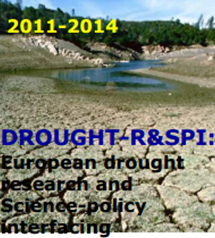 Check
Policy 
review
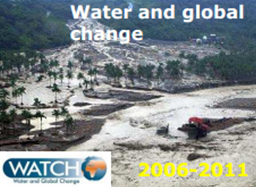 27-Oct-14
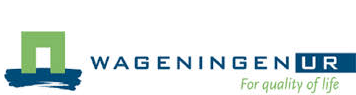 3. International drought projects
European Drought Centre www.geo.uio.no/edc 
Virtual centre of European drought research and drought management organisations to promote collaboration and capacity building between scientists and the user community

EU Watch www.eu-watch.org 
Extensive analysis of the world’s water resources

Xerochore www.feem-project.net/xerochore 
synthesize knowledge on past, current and future drought events
compile a roadmap providing ST+LT research needs to support implementation of drought management plans within WFD
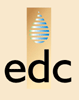 2006-present
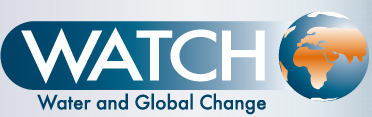 2007-2011
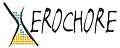 2007-2009
27-Oct-14
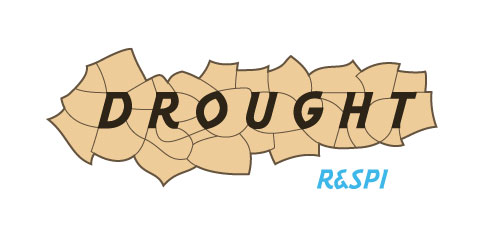 3. International drought projectsPolicy analysis, impacts, governance
Drought R&SPI www.eu-drought.org			Oct 2011- Sep 2014

Aims:
Better understanding of past droughts
Better understanding of impacts
Evaluation of past policy responses 
Innovative suite of drought indicators
Innovative methodology for early warning 

Drought hazard at the pan-European scale in the 21st Century
Potential vulnerabilities at different scales in the 21st Century
Dialogue Fora at different scales, i.e. Science-Policy Interfacing
Dissemination (EDC, Summer School, Conference)
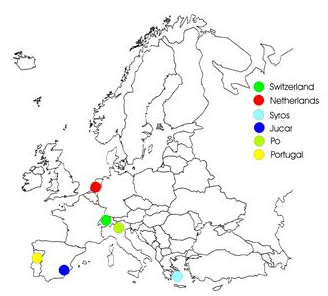 case studies
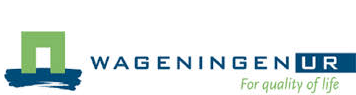 27-Oct-14
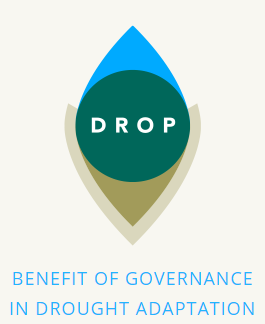 3. International drought projectsMeasures, governance
DROP -  Benefit of governance in DROught adaPtation
2013-2015
Interreg IVB project             www.dropproject.eu 

Goal: to enhance the preparedness and resilience of Northwest European (NWE) regions to periods of water scarcity and drought

Testing and implement innovative measures in 6 case areas
Develop and test water governance assessment tool 

Collaboration between six regional water authorities (practice partners) and five knowledge institutes (knowledge partners)
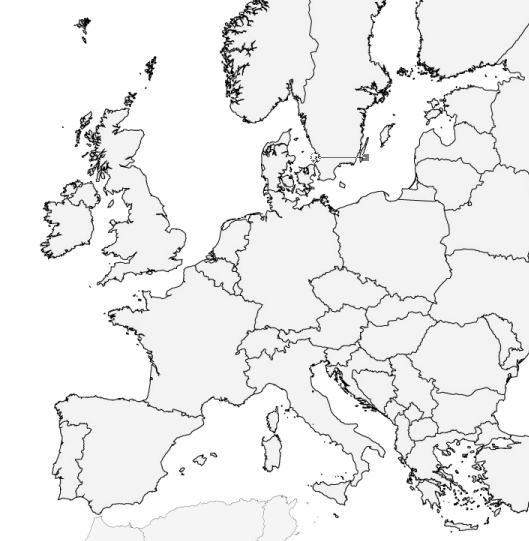 27-Oct-14
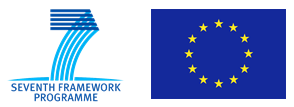 3. International drought projectsEarly warning systems
DEWFORA - Improved Drought Early Warning and FORecasting to strengthen preparedness and adaptation to droughts in Africa
Goal: develop a framework for the provision of early warning and response through drought impact mitigation for Africa. The whole chain from monitoring and vulnerability assessment, to forecasting, warning, response, and knowledge dissemination
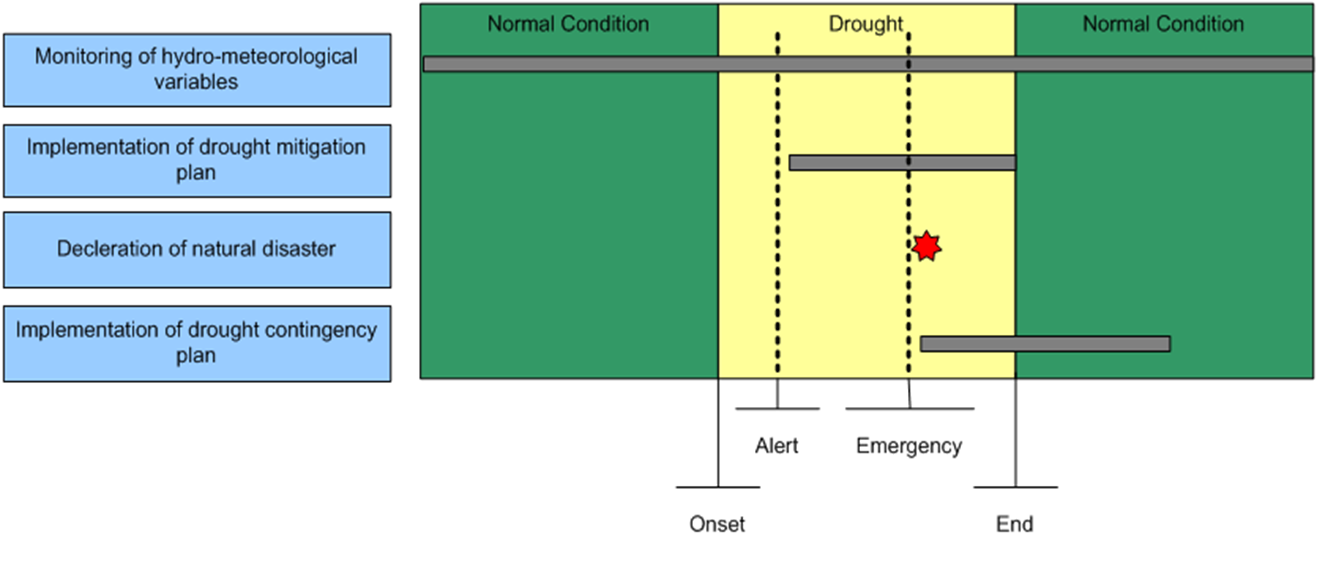 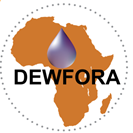 27-Oct-14
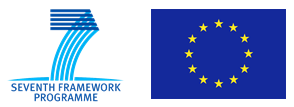 3. International drought projects
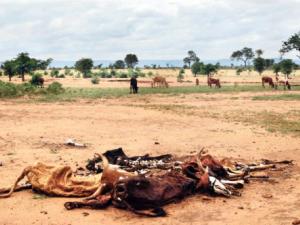 5 river basins (2011-2013)
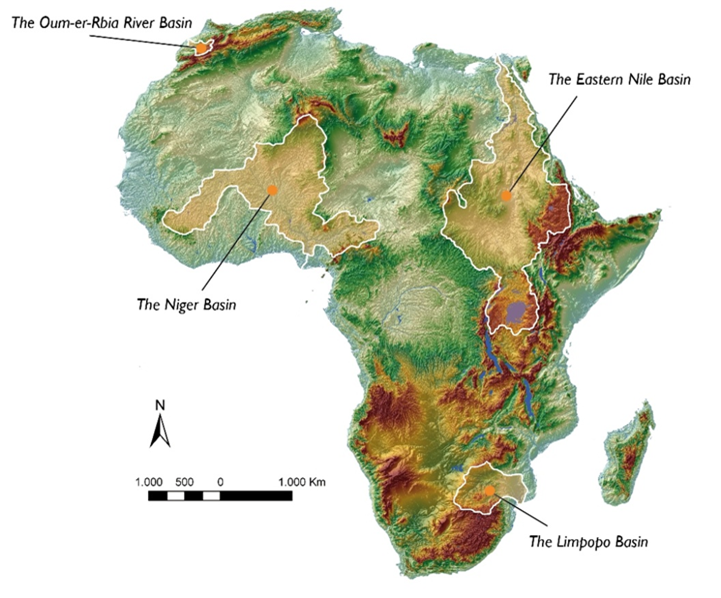 Protocol for developing 
Drought Early Warning
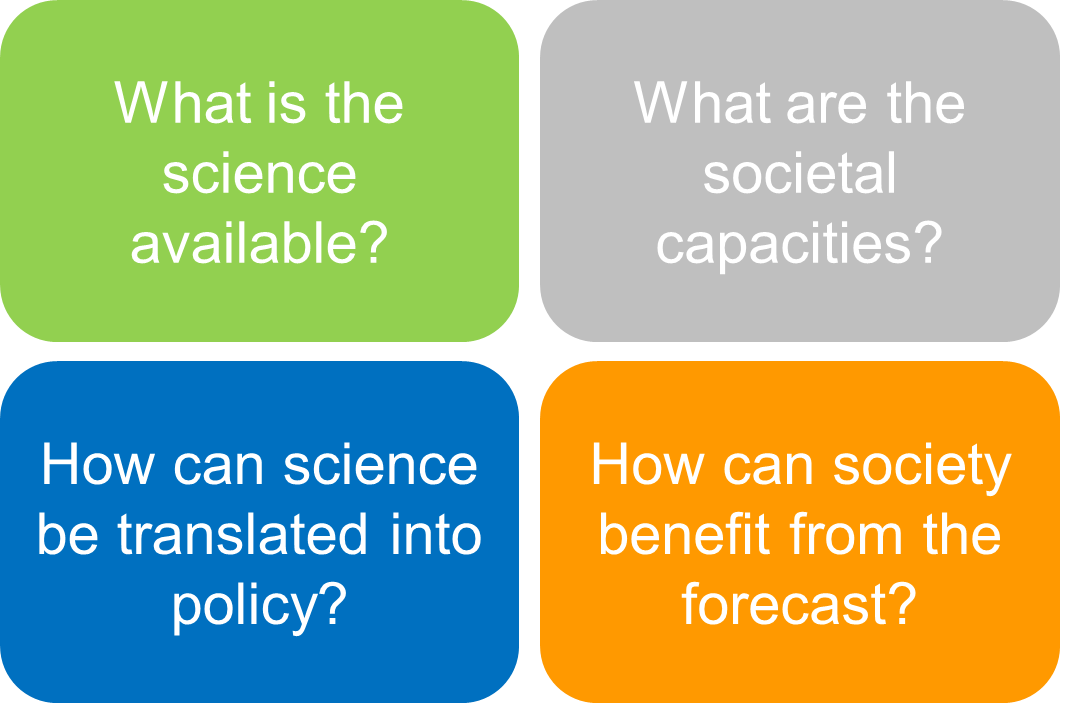 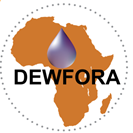 27-Oct-14
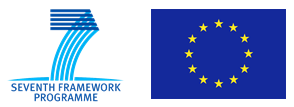 3. International drought projectsEarly warning systems
African Drought Observatory: pre-operational drought forecasting platform
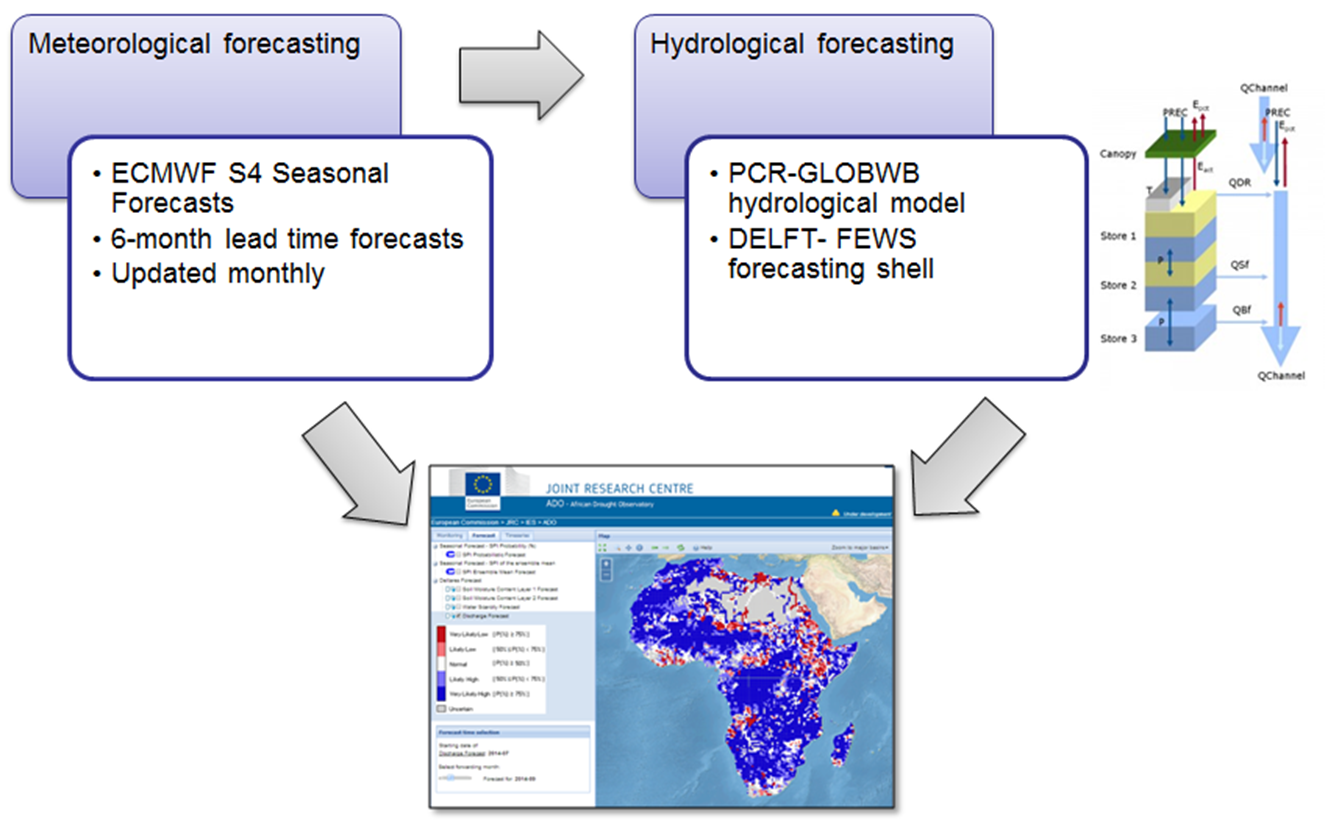 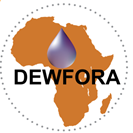 27-Oct-14
3. International drought projectsGlobal water services
Global Water Information services
Disclosure of data and information on water supply and demand for policy makers, water managers and research communities
Web based tools/info, open data portal
Model predictions (e.g. PCR-GLOBWB) for future scenarios
International collaboration (e.g. JRC)
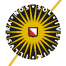 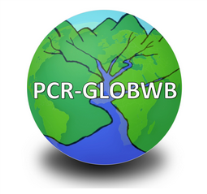 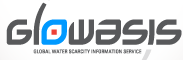 2011-2013
www.globalhydrology.nl
www.glowasis.eu
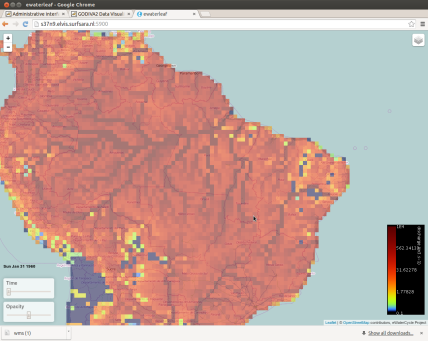 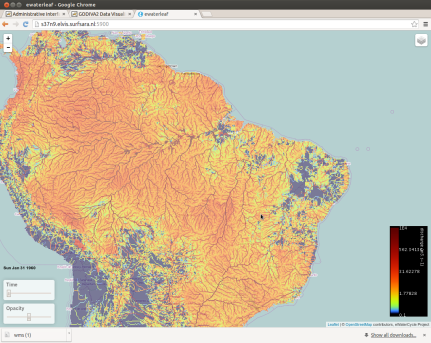 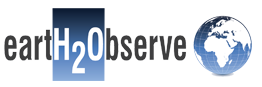 2014-2017
www.earth2observe.eu
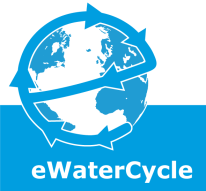 2014-..
www.ewatercycle.nl
Improving and extending global data sets
Improving models towards high resolution and 
    high performance
27-Oct-14
4. Conclusion
Water scarcity and droughts is a growing concern in the EU

NL is a wet country but attention for WS&D is growing

NL carries out many projects to prepare for future WS&D

Dutch water community (knowledge institutes, public authorities) is well connected to EU research on WS&D, and outside EU … (e.g. Asia, Africa, Latin-America)
27-Oct-14